Lewis Structures
Can you draw the lewis structures for the following compounds?
Question 1
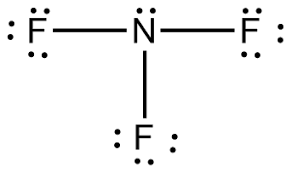 Draw the Lewis Structure for:
NF3
Answer the following question:
How many unshared pairs are on the central atom?
1
Question 2
How many valence electrons are in:
CF4
32
Draw the Lewis structure for the compound above.
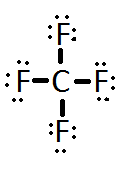 Question 3
How many valence electrons are in:
H2Se
8
Draw the Lewis structure for the compound above.
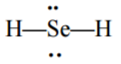 Question 4
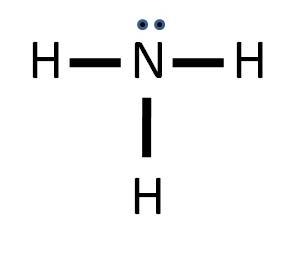 Draw the Lewis Structure for:
NH3
Answer the following question:
How many atoms are bonded to the central atom?
3
Question 5
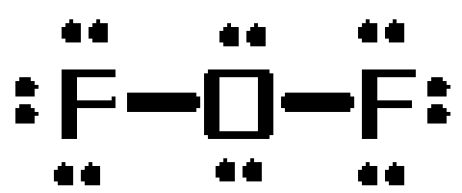 Draw the Lewis Structure for:
OF2
Answer the following question:
How many unshared pairs are on the central atom?
2
Question 6
How many valence electrons are in:
HCN
10
Draw the Lewis structure for the compound above.
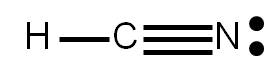 Question 7
Draw the Lewis Structure for:
O3

Answer the following question:
How many unshared pairs are on the central atom?
1
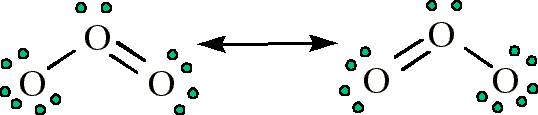 Question 8
Draw the Lewis Structure for:
CS2
Answer the following question:
How many atoms are bonded to the central atom?
2
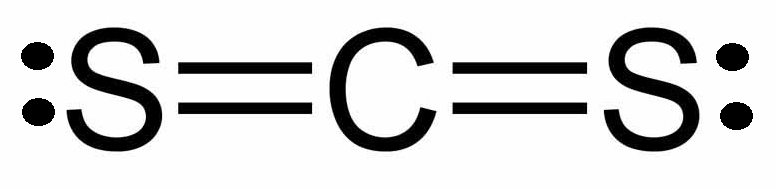 Question 9
How many valence electrons are in:
HBr
8
Draw the Lewis structure for the compound above.
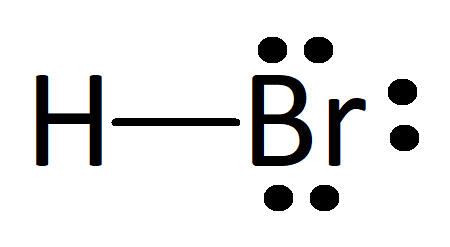 Question 10
Draw the Lewis Structure for:
ICN
Answer the following question:
How many atoms are bonded to the central atom?
2
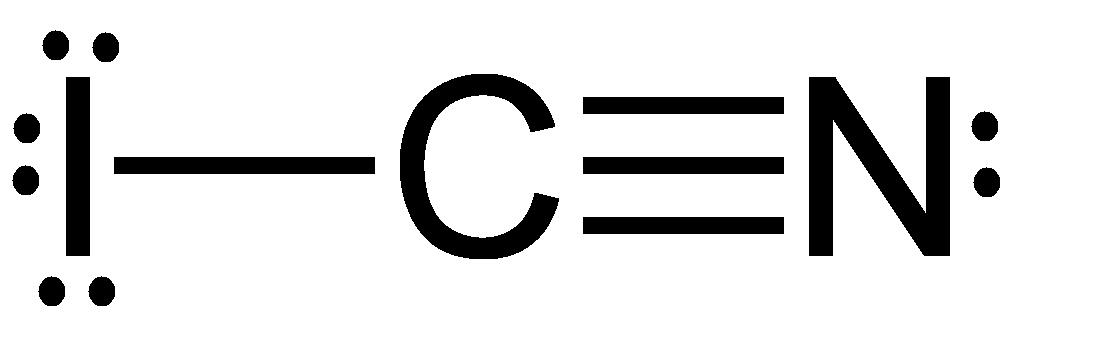